10-MAVZU

MADANIYATLARARO MULOQOTDA GENDEr     
VA YOSH XUSUSIYATLARI
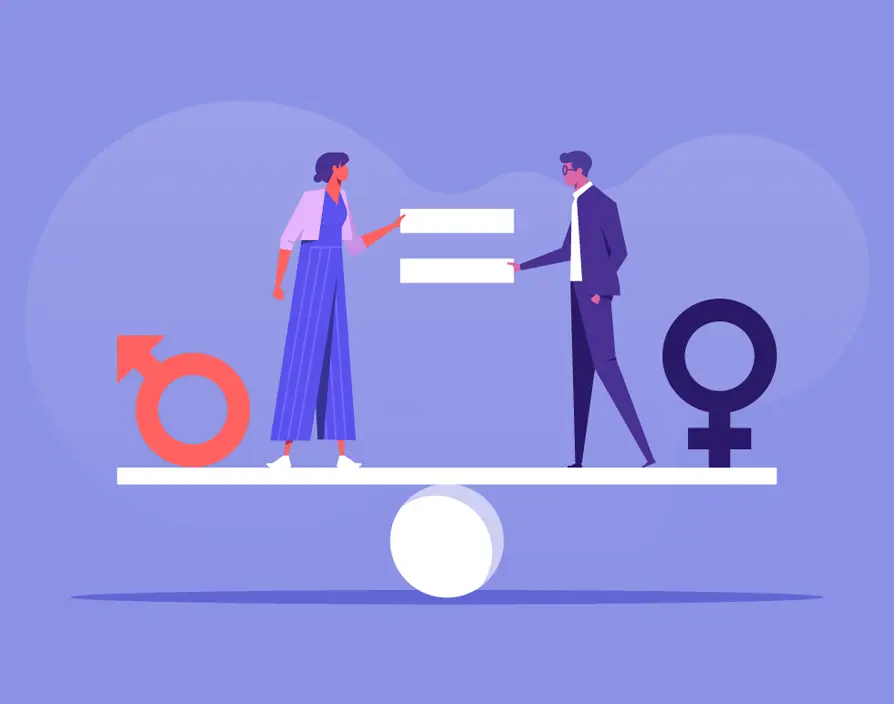 Reja: 
1. “Gender” tushunchasi 
2. Genderga oid xususiyatlar
3. Yoshga oid xususiyatlar  
Tayanch so‘z va iboralar: gender, gender xususiyatlar, gender qarama-qarshiligi, gender tafovuti, jins, erkak, ayol, ziddiyat, maskulinizm, feminizm, genderolingvistika, erkaklar nutqi, ayollar nutqi, submadaniyat, sotsio-madaniy kategoriya, madaniy tushuncha, nutqiy muloqot, nutqiy xulq-atvor, nutqiy odat, til variantlari, nutq uslublari, suhbatdagi rollar, nutqiy muomala modellari, yosh xususiyatlari, yoshning nisbiy tabiati.
Gender – sotsio-madaniy kategoriya bo‘lib, jinslar rolini an’anaviy o‘rganishni nazarda tutmaydi. Gender – ijtimoiy va psixologik jarayonlarning yirik majmuyi, shuningdek, jamiyatda vujudga keladigan va milliy lisoniy shaxsning axloqiga ta’sir ko‘rsatadigan madaniy ko‘rsatmalar, qoidalardir. 
	Gender xususiyat deganda, maskulinizm va feminizm madaniy tushunchalari hamda ayollik yoki erkaklikning o‘ziga xos xususiyatlari tushuniladi.  
		Sharqiy slavyan tillarida, xususan, nemis, fransuz va boshqa tillarda ingliz tilidan farqli o‘laroq, “sex” (biologik jins) va “gender” (jinsning sotsio-madaniy kategoriya sifatida tushunilishi) tushunchalari farqlanilmaydi. Biroq jinsga faqat biologik hodisa sifatida yondashish mazkur kategorial tushunchani toraytirib, yuzakilashtirib qo‘yadi, chunki maskulinizm (jasorat) va  feminizm (nazokat) bir tomondan psixikaning filogenetik bog‘langan xususiyati bo‘lsa, ikkinchi tomondan ontogenezda to‘planadigan sotsio-madaniy hosiladir. Zamonaviy sotsiologlar va faylasuflar “jins” va “gender” tushunchalarini qarama-qarshi qo‘yishadi. Jamiyatda ayol yoki erkaklik o‘rniga ega bo‘lish sezilarli darajada madaniy tushunchalarga bog‘liq bo‘ladi. Masalan, ayrim faoliyatlar ko‘proq erkaklarga yoki ko‘proq ayollarga xosligi bilan xarakterlanadi. Shunday qilib, insonlarning ov qilishi yoki bichish-tikish bilan shug‘ullanishi, jang qilishi yoki she’r o‘qishi boshqalarning ular haqida bildirgan fikrlaridan o‘zgarishi mumkin. Kishilarning teleko‘rsatuvlar, teleseriallar, futbol o‘yinlari va h.k. tomosha qilishi ularning boshqalar bilan genderlashgan kontekstlarda muloqotga kirishuviga ta’sir ko‘rsatadi.
Genderga oid xususiyatlar
	Gender ko‘p qirrali tarmoq bo‘lgani uchun u nafaqat faylasuf va sotsiologlarning, balki tilshunoslarning ham e’tiborini tortgan. Tilshunoslikda gender elementlariga e’tibor doim ham mavjud bo‘lgan. Erkak va ayol nutqining muayyan farqlarga ega ekanligi yaqqol ko‘rinib turishi dunyoning barcha tillari uchun xosdir. Ayrim tillarda bu omil ochiq namoyon bo‘lsa, boshqa tillarda uning lingvistik asoslarini ko‘rsatib berish oson emas.
1960-yillarning o‘rtalariga kelib tilshunoslikda gender masalasiga bo‘lgan qiziqish uch yo‘nalishdagi tadqiqotlarda o‘z aksini topdi:
1) erkak va ayol nutqining ijtimoiy tabiati; 
2) nutqiy muloqotning o‘ziga xos xususiyatlari;
3) tafovutlarning kognitiv aspekti.  
 	Genderolingvistika o‘z tadqiq yo‘nalishida ikki jihatga: muayyan tilda erkaklar va ayollar nutqining tafovutlari hamda muayyan til tizimida erkaklik va ayollik belgilari bilan bog‘liq tushunchalarni ifodalovchi til birliklari tadqiqiga e’tibor qaratadi.
Gender masalasi tilshunoslikning sotsiolingvistika yo‘nalishida keng miqyosda o‘rganila boshlandi. Sotsiolingvistika doirasida amalga oshirilgan tadqiqotlarda erkak va ayollarning nutqidagi aksent, urg‘u, ohang, xos so‘zlar va so‘zlashuv shakllari o‘rganildi. Jumladan, U. Labov, o‘zining “Nyu-Yorkda ingliz tilining ijtimoiy stratifikatsiyasi” (1966) nomli asarida erkaklar va ayollar nutqidagi tafovutlarni ko‘rsatib berishga urindi. L. Milroy Belfastda amalga oshirgan tadqiqotida (1980) ishchilar sinfini uch guruhga ajratadi. L. Milroy mazkur guruhlardagi ayollar nutqining erkaklarnikidan qaysi jihatlari bilan farq qilishiga e’tibor qaratadi va ayollar nutqida erkaklarnikiga qaraganda mahalliy shevalarning kam qo‘llanilganini ta’kidlaydi.
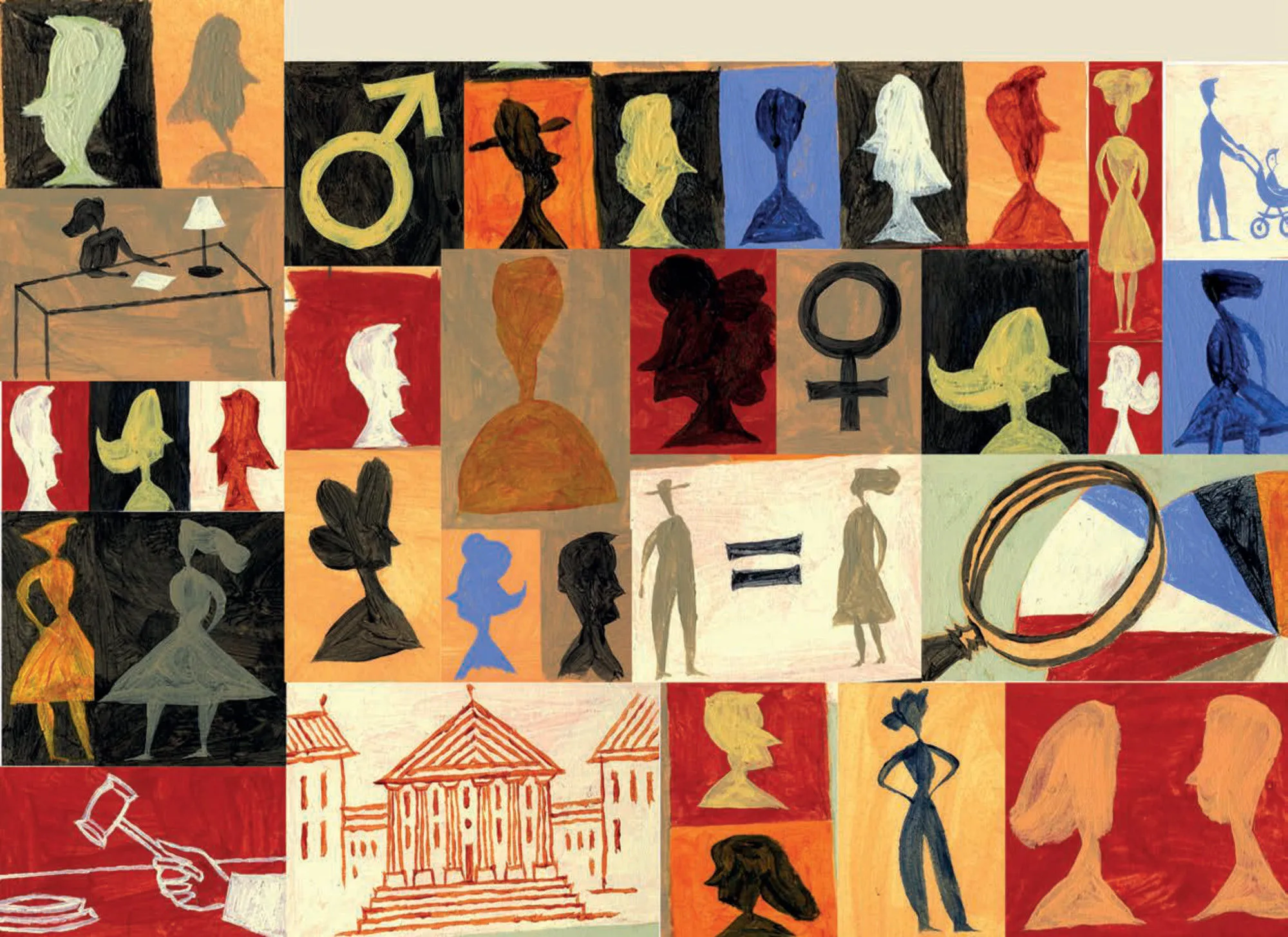 Amerikalik tadqiqotchi R.Lakoffning 1972-yilda chop etgan “Language and the Women’s Place” (“Til va ayolning maqomi”) nomli maqolasi (keyinroq 1975-yilda shu nom bilan nashr qilingan asari) qayd etilgan bahs-munozaralarga chek qo‘ydi. R. Lakoff ushbu asarida ayollarning erkaklar qo‘llaydigan tildan butunlay farq qiladigan “ayol tili”ni qo‘llashlariga alohida urg‘u berdi. R. Lakoffga ko‘ra, mazkur “ayol tili” o‘ziga xos qator xususiyatlarga ega bo‘lib, u erkaklar tilidan quyidagi jihatlariga ko‘ra farq qiladi:
1) erkaklar ishlatmaydigan so‘zlarni (mauve “qizg‘ish binafsharang”) ishlatadilar;
2) “quruq” baholovchi sifatlardan (sweet, divine, cute) ko‘proq oydalanadilar;
3) erkaklar ishlatadigan tasdiq shakli o‘rnida so‘roq shakllarini (shuningdek, tag questions) qo‘llaydilar;
4) nazokat shakllarini ko‘p ishlatishadi;
5) ko‘pincha qat’iyatsizlikni ifodalovchi shakllardan (well, you know, I guess, I wonder, I think) foydalanadilar;
6) Undalmalarni (so nice, very nice) ko‘p ishlatishadi;
7) o‘ta to‘g‘ri grammatikadan foydalanadilar.
Gender qarama-qarshiligi dunyo tillarida turlicha namoyon bo‘ladi. Masalan, ularni tizimlashtirishga urinish J. Sherser ilmiy ishidan boshlangan: 
1. Tildagi erkak-ayol belgisi bo‘yicha farqlanishining majburiyligi. Bunda bir tilning ikki xil varianti – erkak va ayol tilidagi majburiy farqlanish haqida so‘z boradi. Mazkur farq ko‘pincha fonetik yoki morfologik darajada seziladi. Eng ko‘p tarqalgan misollardan biri – markaziy Amerikadagi Karib orolliklarining tili. Yevropaliklar Kichik Antil orollariga borib qolishganida, ular erkak va ayollarning “boshqa-boshqa tillarda” so‘zlashayotganini sezib qolishadi: leksikaning bir qismi, shuningdek, grammatik ko‘rsatkichlari farq qilardi. Erkaklarga murojaat chog‘ida har doim “erkakcha” variantdan, ayollarga murojaatda esa faqat “ayol” variantdan foydalanilgan. 
      2. Erkak va ayollar nutqining turli uslublari. Mazkur holatda uslub deganda lingvistik xususiyatlar majmuyi tushiniladi – fonetik, ritm, intonatsiya, morfologik, sintaksis, leksik xususiyatlar erkak yoki ayollarga xos nutqiy xulq-atvor bilan tasvirlanadi. Ayollar erkaklarga nisbatan tezroq yoki sekinroq, ko‘proq yoki kamroq, ifodali yoki soddaroq gapirishlari mumkin. Ayollar so‘zning oxirini “yutib yuboradilar”, erkaklar esa, aksincha, ayollar (yoki  erkaklar) o‘ziga xos ohangda so‘zlashishi mumkin va boshqalar.
3. Nutqiy xulq-atvorni tashkil etishning turli ko‘rinishlari. Tadqiqotlar shuni ko‘rsatadiki, so‘zlashuv chog‘ida erkak va ayollar o‘zlarini turlicha tutishadi, suhbat jarayonida tilni turlicha qo‘llashadi. Bunday tadqiqotlarda, odatda, asosiy mavzudan “chetlashish” miqdori hisoblanadi, ya’ni bir mavzudan boshqa mavzuga o‘tish, to‘satdan boshqa suhbatdoshga murojaat etish, suhbatdoshning so‘zini bo‘lish va h.k. Bunga ba’zi bir lisoniy xususiyatlar qo‘llanilishidagi farqni ham daxl qilish mumkin. Statistik tahlil natijalariga ko‘ra, erkak va ayollar nutqida ayrim fonetik, morfologik, sintaktik va leksik xususiyatlarning qo‘llanilishi muhim ahamiyatga ega (bunda avvalgi vaziyatdan farqli o‘laroq, jamiyat a’zolari “barcha bir xilda so‘zlashayotganiga” ishonch hosil qilishi mumkin). 
4. Ko‘ptillilik hamda ikkitillilik sharoitida erkak va ayollar tomonidan tilning tanlanishi. Erkak va ayollar ko‘ptillilik va ikkitillilik sharoitida o‘zlarini turlicha tutishadi. Erkaklar ikkitillilikka faolroq jalb qilinganlar, negaki, ular savdoda, ovda va boshqa mashg‘ulotlarda uydan chiqishga majbur bo‘ladilar. Buning natijasida ular tilni yaxshi o‘rganadilar. Binobarin, Avstriyaning chegaradosh hududlarida aholining bir qismi orasida ikkitillilik mavjud bo‘lib, ular nemis hamda venger tillarida so‘zlashadilar. U yerdagi erkaklar vengercha, ayollar esa nemischa so‘zlashishini ma’qul ko‘radilar. Umuman olganda, shunday holatlar aniqlanganki, bunda ayollar shu ikki tildan faol va ikkitillilikning murakkab bo‘lgan holatlaridan unumli foydalanganlar.
5. Suhbatdagi rollar va “janrlar”ninig gender jihatdan taqsimlanishi. J. Sherserning ta’kidlashicha, Panama hududida yashaydigan Kuna hindulari orasida ommaviy chiqishlar, qabila miflari, ilohiy qo‘shiqlar aytish erkaklar janri; alla aytish, yig‘i qo‘shiqlarni ijro etish ayollar janri hisoblangan. 
	6. Erkaklar va ayollar tomonidan nutqiy muomalaning turli modellarining tanlanishi. Bunga misol tariqasida ko‘pincha malagasiya jamiyati keltiriladi. Malagasiya jamiyatida ikki: bevosita va bilvosita nutq modeli mavjud. Bevosita nutq modeli, asosan, ayollar nutqiga xos bo‘lib, u savdo-sotiq munosabatlarida ishlatiladi. Bu xalqlarda savdo-sotiq bilan, asosan, ayollar shug‘ullanishadi. Shuning uchun ham bevosita nutq modeli ayollarga xosdir. Bilvosita nutq modeli daganda ommaviy chiqishlar tushiniladi, ya’ni bu model siyosat va boshqa ijtimoiy faol sohalar bilan bog‘liq bo‘ladi. U, asosan, erkaklarga xosdir.
Yoshga oid xususiyatlar
			Yosh xususiyatlari deganda, kishining yoshiga muvofiq qarashlari, xatti-harakatlari hamda o‘zini qanday tutishini madaniy-me’yoriy qoidalarga ko‘ra aniqlanishi tushuniladi.
		Yoshimiz ulg‘aygani sayin biz bilan tengdosh kishilarning qanday harakat qilishi, qanday ko‘rininshi va o‘zini qanday tutishi kerakligi haqida madaniy tasavvur hosil qilamiz; ya’ni yosh xususiyatini rivojlantirib boramiz. Yoshimiz ulg‘aygani sayin do‘kon peshtaxtalaridagi yoki gazeta va jurnallarda reklama qilinayotgan kiyimlarga qarab, o‘zimizni juda keksa yoki juda yosh his qilamiz. Bu hislar yoshni qanday tushunishimiz, shuningdek, boshqa kishilarning yoshini qanday aniqlashimiz bilan bog‘liq bo‘ladi.
		Ayrim kishilar o‘zlarini 30 yoshda keksaygan hisoblashsa, boshqalar o‘zlarini 40 yoki 50da ham yosh hisoblashadi. Yosh bilan bog‘liq bo‘lgan hech narsa bizning yosh yoki keksa ekanligimizni aytmaydi.
			Sharq madaniyatida “mendan katta //kichik” shartiga amal qilinadi. Kattalarga har doim “sizlab” gapiriladi. Yoshi katta kishilarga ismi bilan murojaat qilish me’yoriy hol sanalgan G‘arb madaniyatidan farqli o‘laroq, Sharq madaniyatida keksalarga otaxon, onaxon, koreys tilida abonim, omonim,  haraboji, halmoni, xitoy tilida “老” “lao” (yoshi ulug‘, tajribali) deb murojaat qilinadi. Ba’zi turk oilalarida farzandlar otasiga yoki kelinlar qaynotasiga efendi baba deb, hurmatning yuqori darajasini qo‘llaydilar. Odatda yaqinlik, sevgi va hurmat singari modal munosabatlar ‘-cığım’ va ‘-ciğim’ qo‘shimchalari vositasida ifodalanadi: Babacığım, pencereyi kapatabilir miyim? “Otajon, derazani yopsam maylimi?”.
E’tiboringiz uchun rahmat!